6th grade english
Teacher Daniela valenzuela reyes 
DVALENZUELA@emmanuel.cl
What do you remember?
Emotions 
Members of the family
Parts of the house  
Elements of the house 
Places of the city
Nature
Units
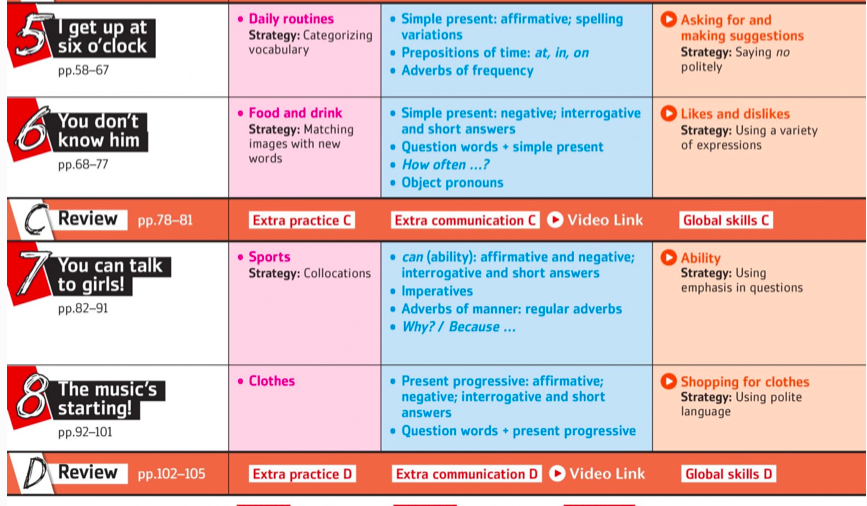 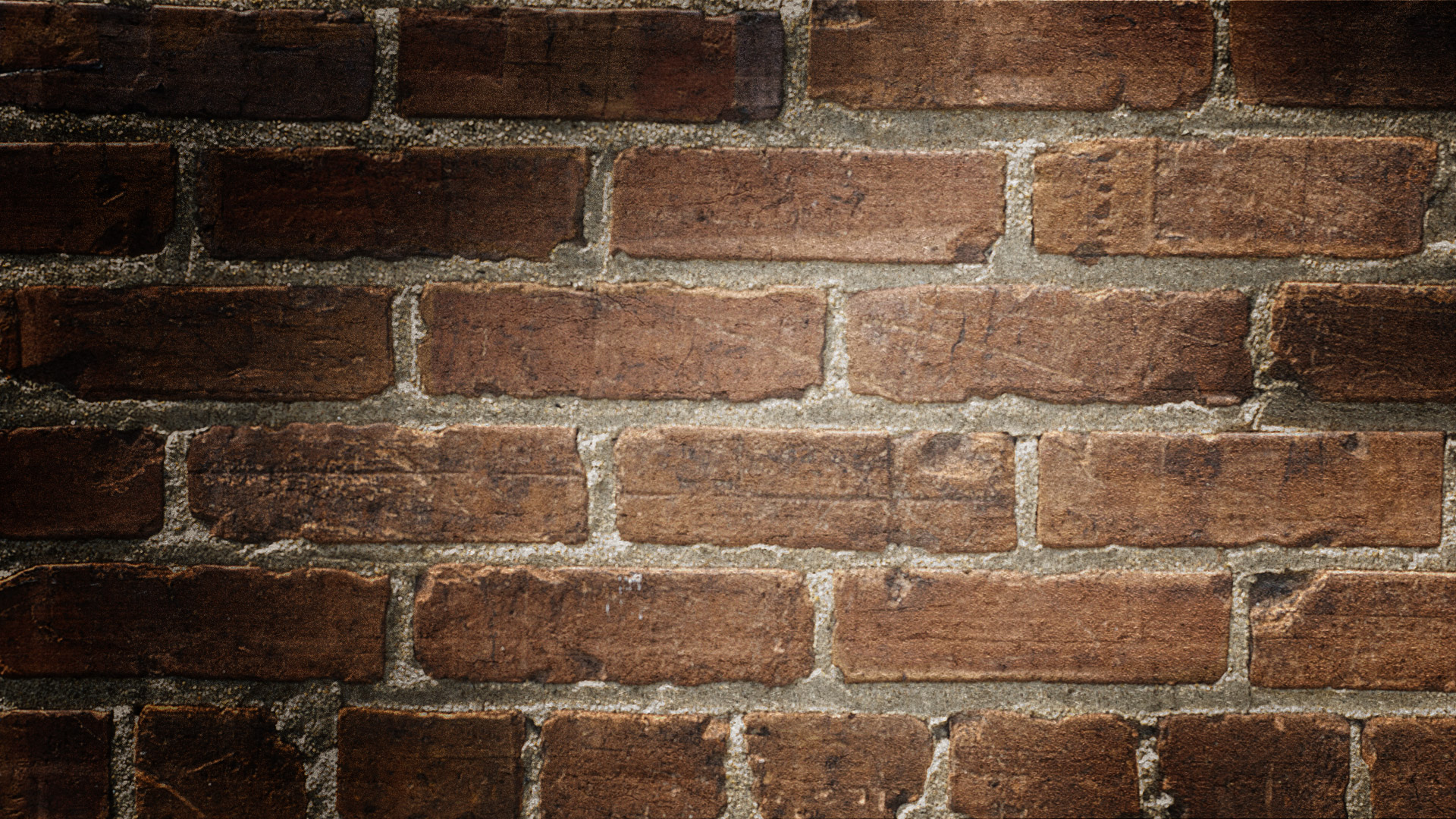 Telling the time
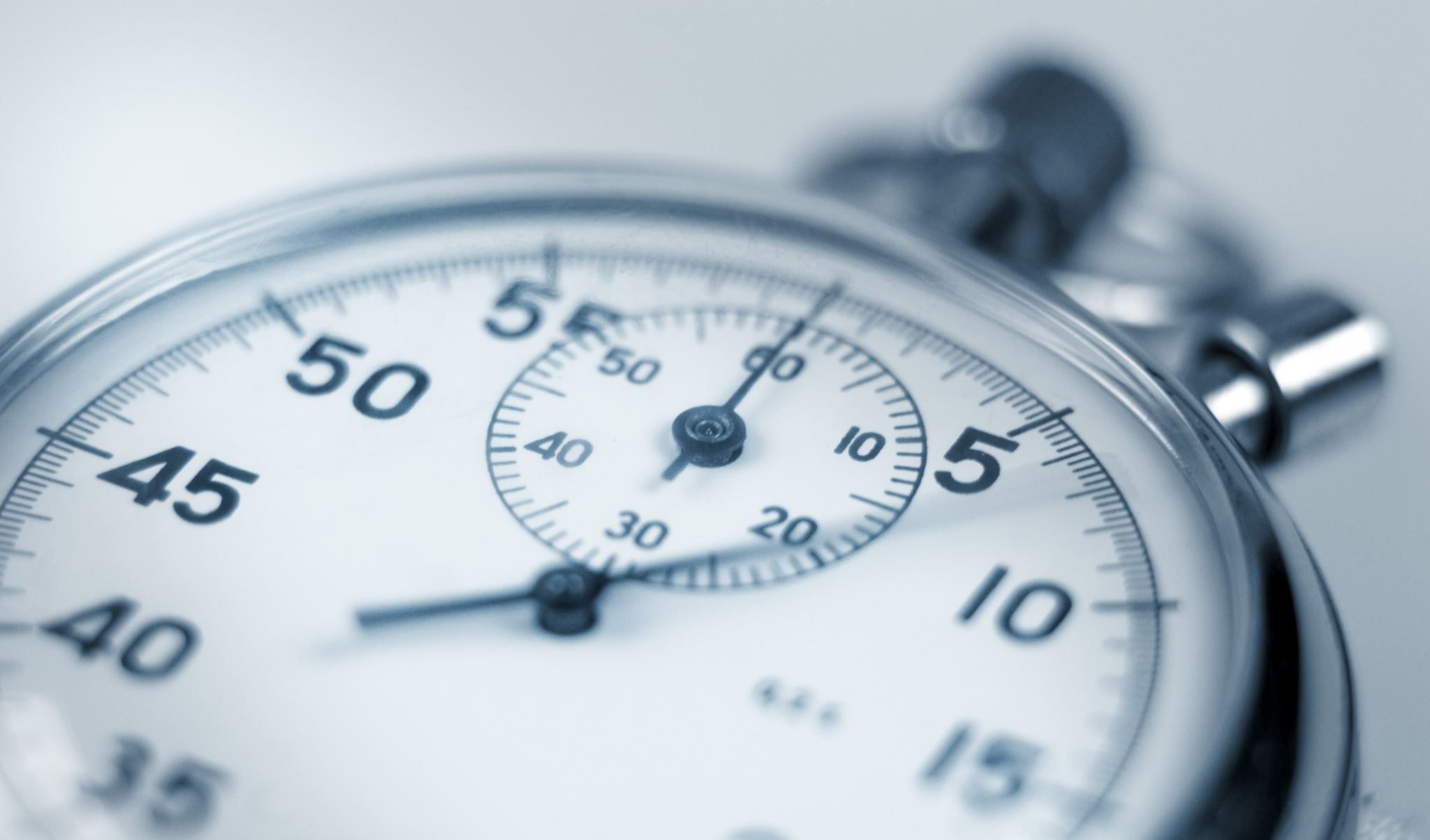 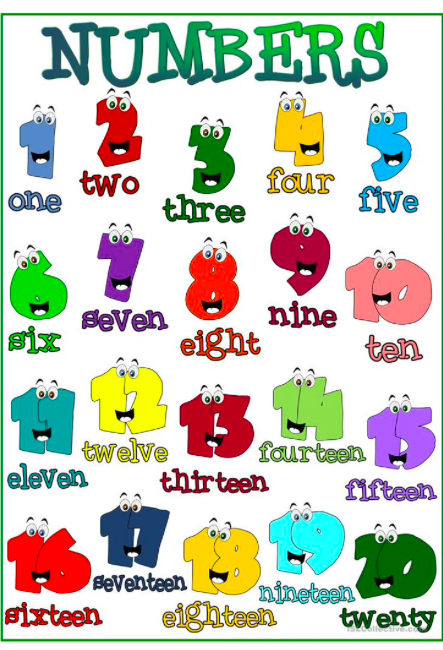 Numbers!!!
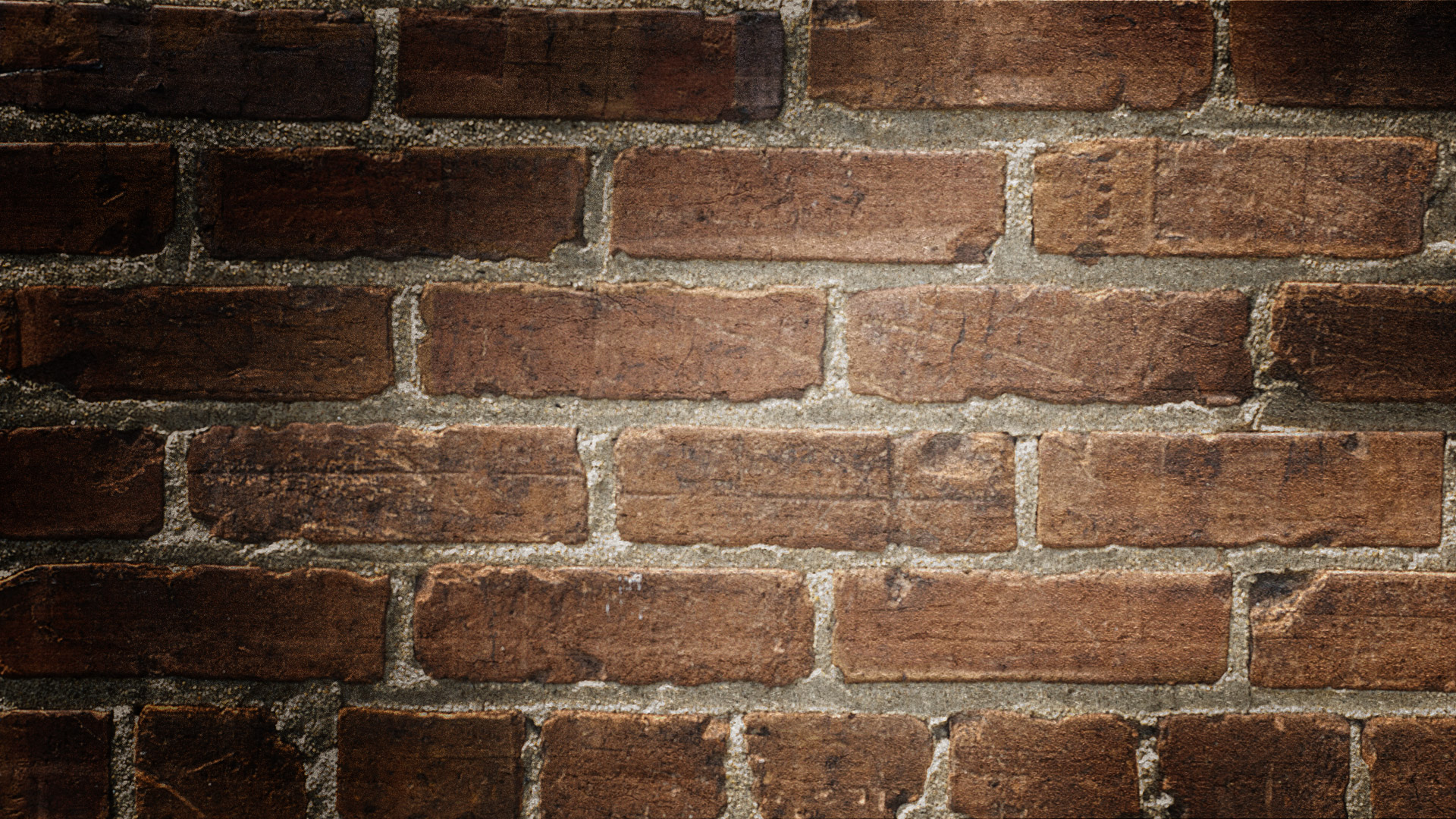